SYRY
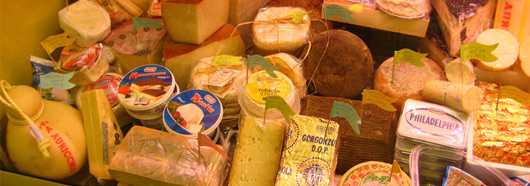 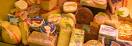 Vlastnosti syra
Syr je mliečny výrobok, ktorý obsahuje mliečnu bielkovinu, tuky a ostatné zložky mlieka.
Syr sa vyrába zrážaním mlieka syridlom alebo kyselinou mliečnou. 
Vyzrážajú sa bielkoviny a oddelí sa srvátka. Zrazená syrovina sa ďalej upravuje
Používa sa mlieko kravské, ovčie, kozie či mlieko iných cicavcov. Musí byť pasterizované.
Syr sa používa surový, varený, pečený, údený i vysmážaný, konzumuje sa samotný alebo s rôznymi prílohami
Syry rozdeľujeme podľa:
 Množstva tuku v sušine
 Množstva sušiny v hmotn. percentách
 Podľa konzistencie
 Času zrenia
 Druhu mlieka




                           PARMEZAN
Rozdelenie syrov
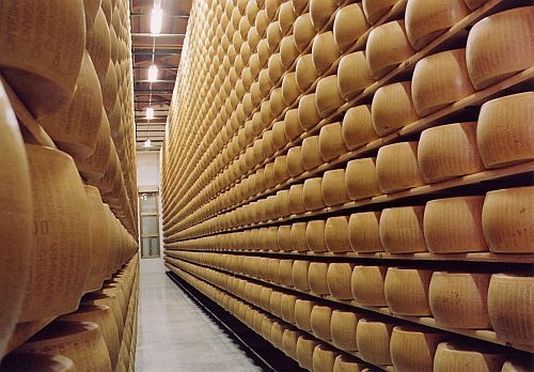 Rozdelenie podľa spôsobu výroby 
a času zrenia
1. nezrejúce syry: a) čerstvé
                                    b) parené
                                    c) bryndza
  2. zrejúce syry: a) mäkké zrejúce syry
                              b) plesňové syry: pleseň na povrchu cesta
                                                              pleseň vo vnútri cesta
  3. tvrdé syry: a) s nízko dohrievanou syrovinou
                           b) s vysoko dohrievanou syrovinou
  4. tavené syry
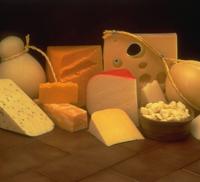 1. Nezrejúce syry
alebo čerstvé sú určené na konzumáciu krátko po výrobe
TVAROH je koncentrovaná mliečna bielkovina, obsahuje veľa vápnika a tuku podľa druhu. Má pevnú jemnú konzistenciu, bielu farbu, mliečnokyslú chuť, príjemnú vôňu.
Mäkký – 23% sušiny, z odtučneného mlieka
Jemný – 23% sušiny, 8% tuku v suš.
Tučný – 28% sušiny, 38% t. v s.
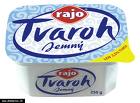 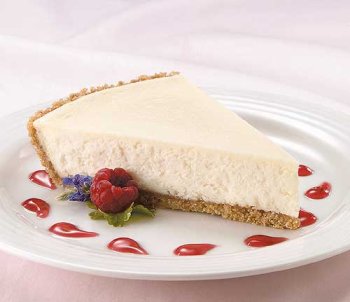 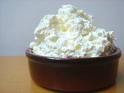 Cottage cheese (kotidž číz) je tvarohovitý 
    syr vyrábaný na celom svete. Je tvrdší, 
    hrudkovitý, plnený do téglikov, dochutený.
    Gervais (žervé) tučný tvaroh, solený, Francúzsko
    Mascarpone vyrobený v Taliansku
    Ovčí hrudkový syr je vyrobený vyzráža
    ním bielkovín z ovčieho mlieka pôsobe
    ním syridla. Z rozomletej zmesi syra a
    soli a utlačením a sklado-
    vaním sa získa sudový ovčí
    syr (môže byť aj kozí) 
FETA
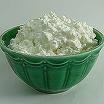 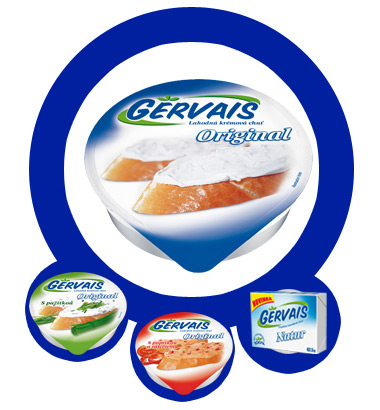 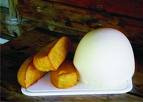 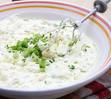 Parené syry sa vyrábajú z čerstvého vykys-
        nutého syra sparením vodou, najmenej 60 °C teplou. Vzniknutá
        plastická hmota sa tvaruje a možno ju ďalej upravovať
        údením alebo zrením
Parený syr
Mozzarella patrí ihneď na stôl
Čerstvá mozarella je najlepšia v ten deň, keď bola vyrobená. 
Veľmi rýchlo sa kazí, preto sa posiela na trh v plastických 
vrecúškach alebo téglikoch naplnených marinádou. 
Vyrába sa z kravského mlieka alebo vzácne z mlieka vodných bizónov. 
je porcelánovo biela, guľatého tvaru, s lesklým povrchom. Má príjemne nakyslastú chuť.
Oštiepok                                                          parenica 
                              vyrábajú sa z ovčieho mlieka
                                          podobným postupom. Je to
                                          chutný pochúťkový syr. Môže
                                          byť aj z kravského mlieka,
                                          údená alebo neúdená.
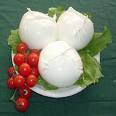 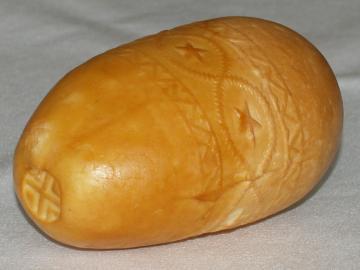 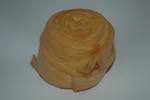 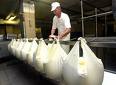 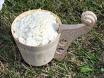 Bryndza
Je čerstvý syr vyrobený z čerstvého alebo sudového ovčieho hrudkového alebo sudového syra, alebo z jeho zmesi s čerstvým vykysnutým syrom z kravského mlieka, 
      musí obsahovať najmenej 50 % ovčieho syra
                         Bryndza je patentovaný slovenský mliečny výrobok.
                         Medzi najlepšie patrí liptovská bryndza, vyrábaná
                         z mlieka oviec chovaných 
                         v určitej oblasti.
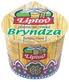 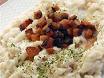 2. Zrejúce syry
Zrením nastanú chemické, fyzikálne zmeny. Zložky syroviny sa menia a vzniká typická vôňa, chuť a konzistencia. Vyvíja sa CO2,ktorý tvorí v syrovine oká.
  a/ Mäkké zrejúce syry
    ZLATO – syr zrejúci v chlade, má tvar koláča 1,5 kg. 
    Cesto je  žlté, mäkké, vhodný na vyprážanie.
    Syry zrejúce pod mazom – tvorba mazu na povrchu syra
    počas jeho zrenia, typická chuť a ostrá vôňa
     ROMADÚR         PIVNÝ SYR   OLOMOUCKÉ SYRČEKY
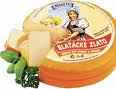 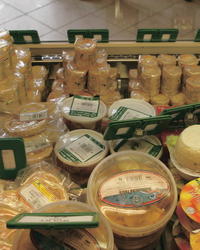 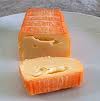 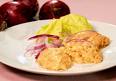 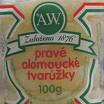 b/Plesňové syry
A/ Syry s plesňou vo vnútri cesta. Cesto je prerastené zelenou plesňou, ktorá mu dáva pikantnú chuť
ROQUEFORT- francúzsky syr
GORGONZOLA- taliansky syr, 
cesto je drobivé, rozotierateľné
NIVA- vyrába sa u nás z kravského mlieka, má tvar valca
 asi 3kg. Na povrchu má vrstvu mazu, pri rozotieraní sa 
  jemne drobí
    50% t. v s.
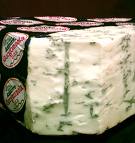 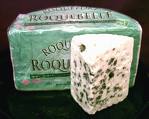 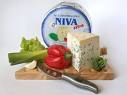 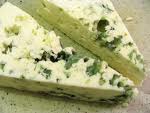 B/ Syry s plesňou na povrchu cesta, povrch je pokrytý bielou plesňou, syry sú mäkké, jemná syrová chuť po pečiarkach
    CAMEMBERT- francúzsky, veľmi výživný, pikantná chuť,
    červené škvrny, tvar koláčika 125g.
     40% tuku v s.

     HERMELÍN- český syr, býva ochutený cesnakom, bylinkami,
     ENCIAN- syr vyrobený na Slovensku, žltkastá dužina,
     jemná chuť, podobný syr slovenský syr je PLESNIVEC
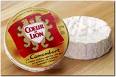 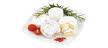 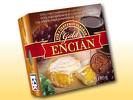 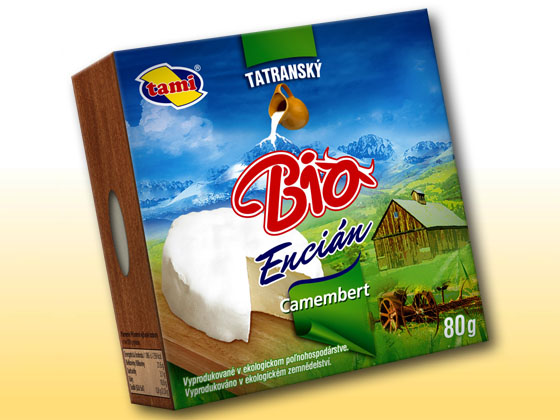 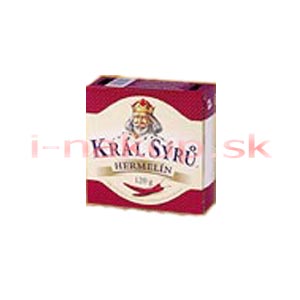 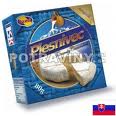 3. Tvrdé syry
a) s nízko dohrievanou syrovinou
Vyrábajú sa zahrievaním syroviny na t=36 až 39 °C, miernym lisovaním, sú mäkšie- syry holandského typu
 EIDAM- syr s prírodnou kôrou známy aj svojím červeným voskovým obalom -na vývoz, pre domáci trh sa predáva s vlastnou prírodnou tenkou kôrou žltej farby. Cesto je žiarivo žlté, tvrdé, no pružné,  má jemnú korenistú arómu a jednoduchú chuť.
Vyrába sa z čiastočne odtučneného pasterizovaného mlieka, a preto má pomerne nízky obsah tuku.
Guľatý eidam
    30% t.v s.
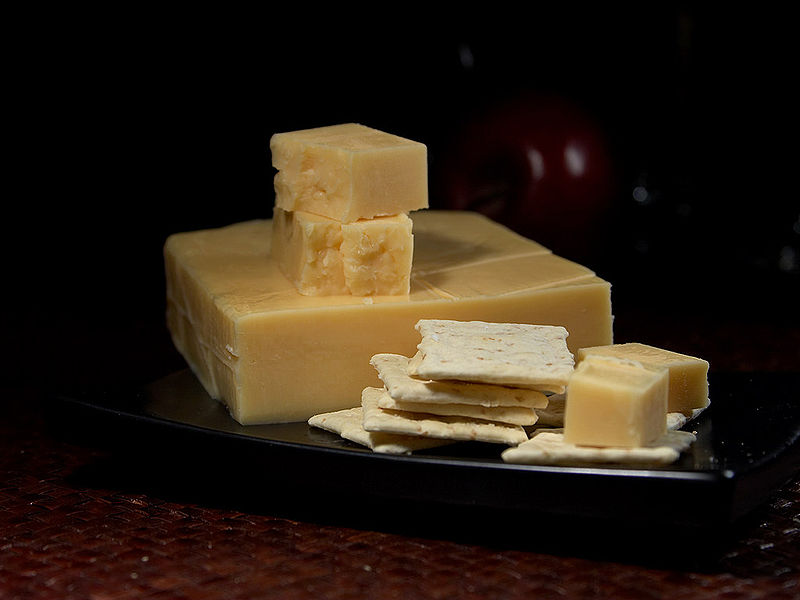 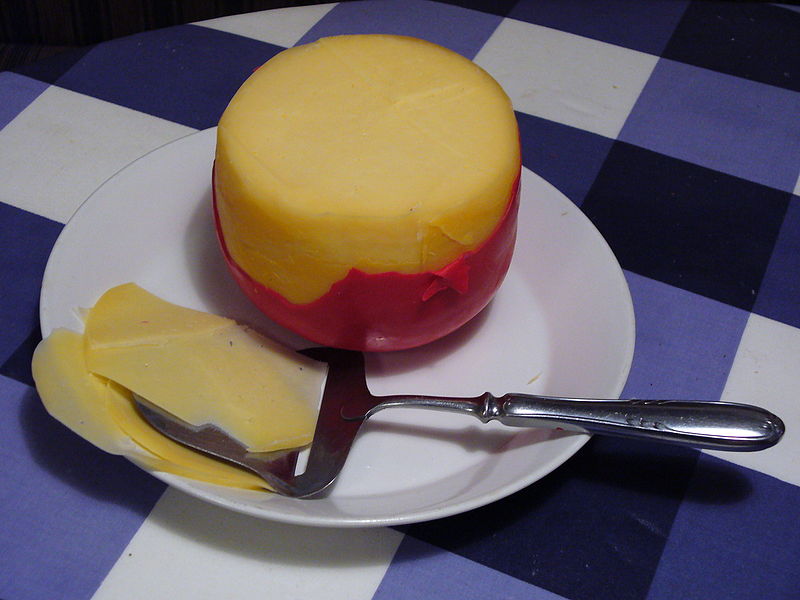 GOUDA - holandské veľdielo
Ručne vyrábaný syr po stáročia na malých farmách v Holandsku. Je to najznámejší holandský syr z plnotučného kravského mlieka. Ide o stredne mäkký syr s krémovým žltým stredom, ktorý má nepravidelné dierky. 




ČEDAR- je najrozšírenejší
Syr, ktorého sa na svete najviac vyrába a kupuje. Pochádza z Anglicka. Je to prírodný syr z kravského mlieka, plne dozretý je skoro tvrdý, trochu drobivý. Normálne je jeho farba od bielej po svetlo žltú, ale do niektorých  sa pridáva farbivo, ktoré zmení farbu syra na žlto-oranžovú. Mladý cheddar je veľmi jemný a získava ostrejšiu chuť čím dlhšie zreje, čo je väčšinou 9 až 24 mesiacov
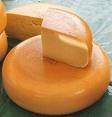 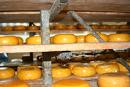 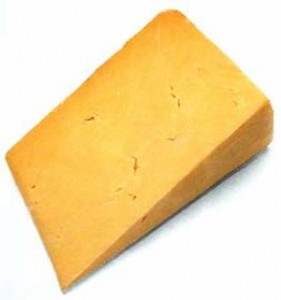 b) Syry s vysoko dohrievanou syrovinou
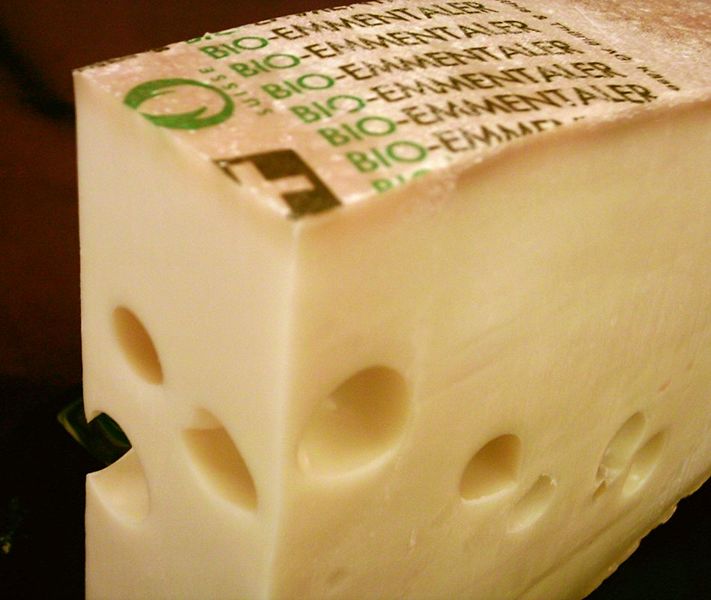 EMENTÁL- syrovina sa zohreje až na 56°C. 
 Zrenie prebieha niekoľko mesiacov, vznikajú  veľké
 oká. Cesto je krémové, orieškovo-mandľová chuť.
               Syry ementálskeho typu
  
     PRIMÁTOR, MORAVSKÝ BLOK sa vyrábajú sa u nás
                                                   Cesto je pružné a vláčne, sladkastá
                                                    oriešková chuť. Bocník má hmotnosť
                                                    15 kg.  45%t. v s.
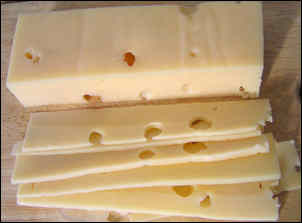 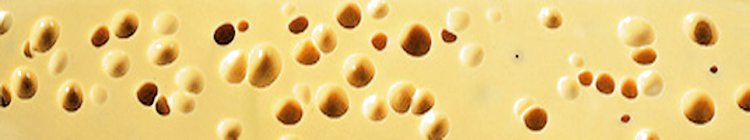 Ementál
Krajina pôvodu Švajčiarsko Mlieko kravské Typ polotvrdý,
varený a lisovaný s drhnutou prír. kôrou Obsah tuku 45% Zrenie 4 až 12 mesiacov Ementálsky syr alebo ementál (po nemecky Emmentaler), známy aj ako švajčiarsky syr, je syr ktorý pôvodne pochádza z údolia Emme pri Berne. Výroba známa už v 15. storočí.
Ementál patrí medzi najväčšie syry na svete a vyrába sa v tvare veľkých bochňov. Tradične by sa mal vyrábať ručne a z nepasterizovaného mlieka. Na výrobu jedného syra sa použije viac ako 1 200l mlieka.
Tento syr má typickú hladkú bledožltú kôru a sýtožlté cesto s dierami veľkými ako čerešňa, vlašský orech ale môžu byť aj väčšie.Ementál má komplexnú arómu kde je cítiť príjemný závan lúk a kvetov, ktorý sa mieša s vôňou hrozienok a horiaceho dreva. Aj chuť má silnú a štavnatú s vyzretou drevenatou dochuťou.
         Ementál sa vyrába zo zmesi raňajšieho mlieka a mlieka z predchádzajúceho večera. Za pol hodiny po pridaní syridla a iniciačnej kultúry obsahujúcej propiónové baktérie sa mlieko zrazí. Tvaroh sa reže do kríža. Používa sa na to stroj s názvom syrová harfa. Po rozrezaní sa tvaroh zohrieva, opakovane reže a mieša, až kým tvarohové hrudky nestvrdnú a neodtečie z nich srvátka. Potom sa masa preloží z kade do veľkého vaku z mušelínovej látky a prenesie sa do špeciálneho lisu. Nasledujúci deň sa syr namáča do slaného roztoku a nechá sa sušiť 10 až 14 dní. Nakoniec sa uloží do teplejších fermentačných pivníc, v ktorých sa v syre začnú tvoriť typické diery. Konečné zrenie sa odohráva v chladných pivniciach. Počas celého procesu sa jednotlivé pecne pravidelne otáčajú.
Podľa švajčiarskeho zákona ementál môže vyvážať až po 4 mesiacoch zrenia. Vtedy sa stále považuje za mladý. Na kôru týchto syrov sa pečaťou vyráža slovo Switzerland.
PARMEZÁN
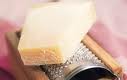 Pravý parmezán sa vyrába výlučne v okolí provincie Parma. Jeho typická chuť a aróma závisia od horkosti mlieka danej zložením lúčnych tráv a tie zasa od špecifického zloženia miestnej pôdy. Parmezán chutí najlepšie medzi druhým a štvrtým rokom zrenia. Vtedy sa v ňom vyvážene spája jemná chuť masla s prirodzenou ostrosťou a slanosťou. Ak je dokonale zrelý, ani po 20 rokoch nestratí nič zo svojej vynikajúcej chuti.
Ideálny na dochutenie
Parmezán má takú pikantnú chuť, že sa používa len v malom množstve skôr ako dochucovadlo či korenie, či už nastrúhaný na mimoriadne jemný prášok, alebo nakrájaný na tenučké hoblinky. Ideálne je, ak sa strúha až tesne pred podávaním, pretože vtedy nestráca svoje aromatické vlastnosti. Strúhame ho zľahka na jemnom strúhadle. Ak ho nastrúhame zbytočne veľa, obschne. Parmezán uchovávame tesne zabalený do priesvitnej fólie v chladničke 
      Ak ho zabalíme do alobalu, vydrží v nej aj mesiac. Nikdy ho nedávame do mrazničky, zničili by sme jeho chuť.
FETA
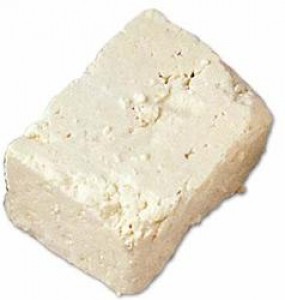 Řecko má hezké pláže a tento sýr, měkký sýr. Zraje dva měsíce v nálevu. Distribuuje se v cínových plechovkách, nebo dřevěných. Vyrábí se z béééé, tedy ovčího mléka, někdy se přidá i kozí mléko. Někdy se produkuje i z kravského. Jde o výsledek – ovčí je silný, kozí chutná po zvěřině, kravské mléko dá jemnou chuť. Používán na salát, řecký, jak jinak :-)
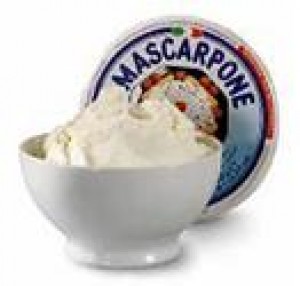 MASCARPONE
Tento italský sýr se objevuje v mnoha kuchařkách jako přísada do pokrmů a tak něco málo o něm. Je to sýr měkký, z kravské smetany, velice tučný (cca 70%), proto se přiklání mnozí, že se jedná spíše o mléčný výrobek. Přidává se citrónová šťáva, nebo bílé víno. Jde o jemný a sladký sýr. Nejznámějším výrobkem, kde je použit, je Tiramisu. Dále v těstovinách, na zobání s ovocem či delikatesu s červený vínem.
4. Tavené syry
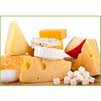 Na výrobu sa používajú tvrdé syry, ktoré sa nedostanú 
na trh pre chybu vzhľadu, konzistencie, chuti. Syry sa drvia, pretláčajú, melú valcami a po pridaní prísad (smotana, jogurt, tvaroh, maslo...) sa topia pri teplote 85°C, čím sa pasterizujú. 
 Vyrábajú sa:  jednodruhové (top. Ementál)
                         syry s príchuťami (bylinky, šunka)
                         syrové nátierky( bryndzová...)
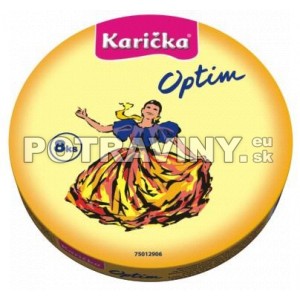 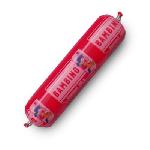 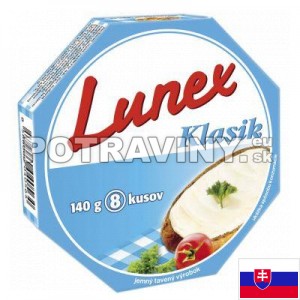 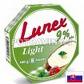 TEST č. 1
Ktoré mliečne zložky sú podstatou výroby syrov...............
Najznámejší slovenský mliečny výrobok je........................
Syry sa vyrábajú vyzrážaním mliečnych bielkovín pomo-
      cou: a) kyselín,     b) teploty,     c)enzýmov/syridla/
Parenica, oštiepok patrí medzi.......................syry
Syry sú stráviteľné: a) ľahko      b) ťažko
Predstaviteľ syrov holandského typu je.......................
Diery (oká) v syre vznikajú z čoho?..............................
Parmezán je syr vyrábaný v..........................................
K obrázkom syrov priraď názov
Gouda
         Oštiepok
             Niva
           Eidam
          Ementál
         Mozarella
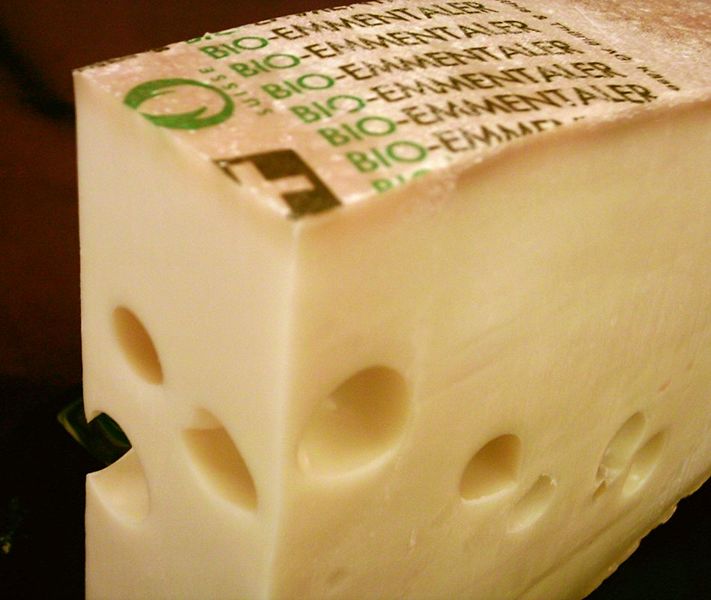 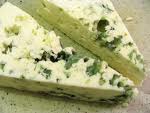 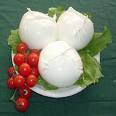 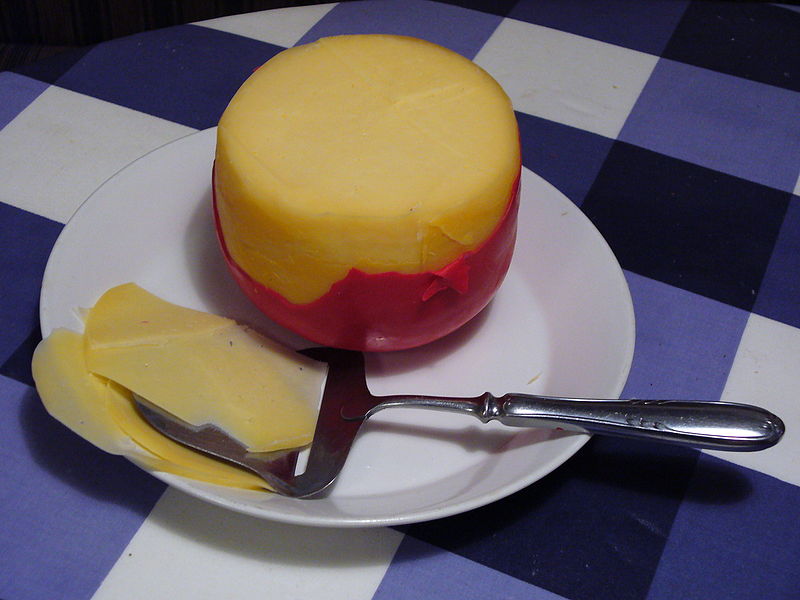 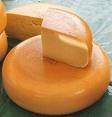 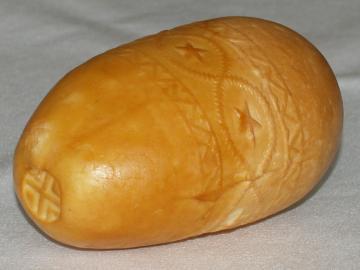 Vyberte dvojice syrov s podobnými vlastnosťami
Gouda                             Roquefort
Oštiepok                          Parenica
Niva                                  Parmezán
Zlato                                 Tvaroh
Ementál                           Encián
Gervais                             Romadúr
Hermelín                          Eidam
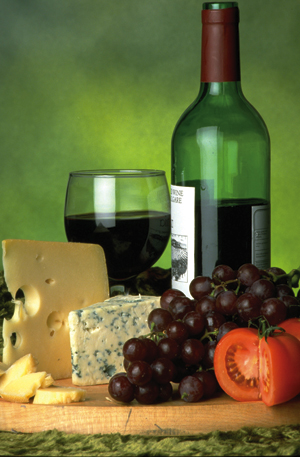